Nonrenewable Resources
We Use a Variety of Nonrenewable Mineral Resources
Mineral resource 
Fossil fuels (coal)
Metallic minerals (aluminum, iron, copper)
Nonmetallic minerals (sand, gravel, limestone)

Ore 
High-grade ore
Low-grade ore

Importance and examples of nonrenewable metal and nonmetal mineral resources
Mineral Use Has Advantages and Disadvantages
Advantages of the processes of mining and converting minerals into useful products
Generates significant income and tax revenue
Provides employment
Disadvantages
Use a lot of energy
Disturbs the land and causes erosion
There Are Several Ways to Remove Mineral Deposits (1)
Surface mining
Shallow deposits removed

Subsurface mining  
Deep deposits removed

Type of surface mining used depends on
Resource being sought
Local topography
There Are Several Ways to Remove Mineral Deposits (2)
Types of surface mining
Open-pit mining
Strip mining
Contour mining
Mountaintop removal
Natural Capital Degradation: Open-Pit Mine in Western Australia
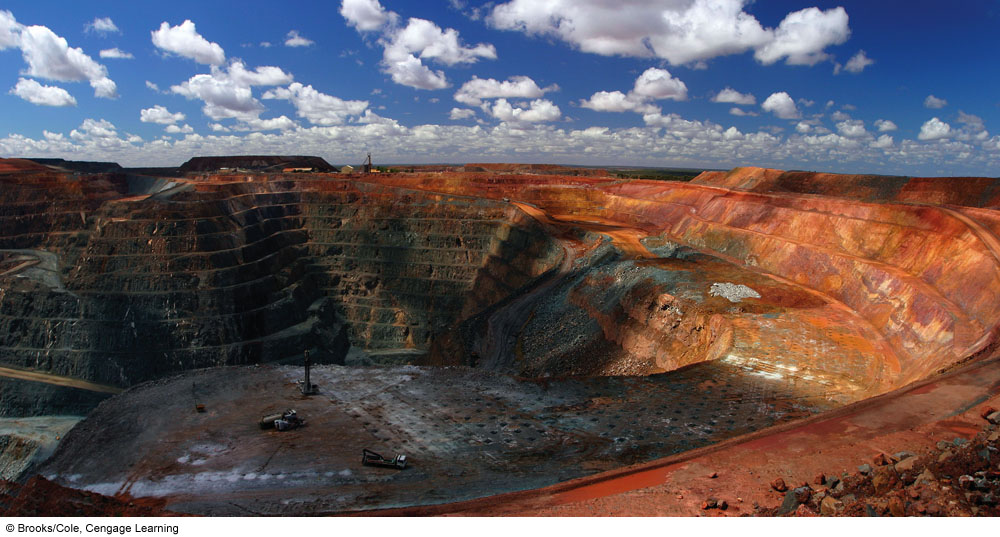 Natural Capital Degradation: Contour Strip Mining Used in Hilly or Mountainous Region
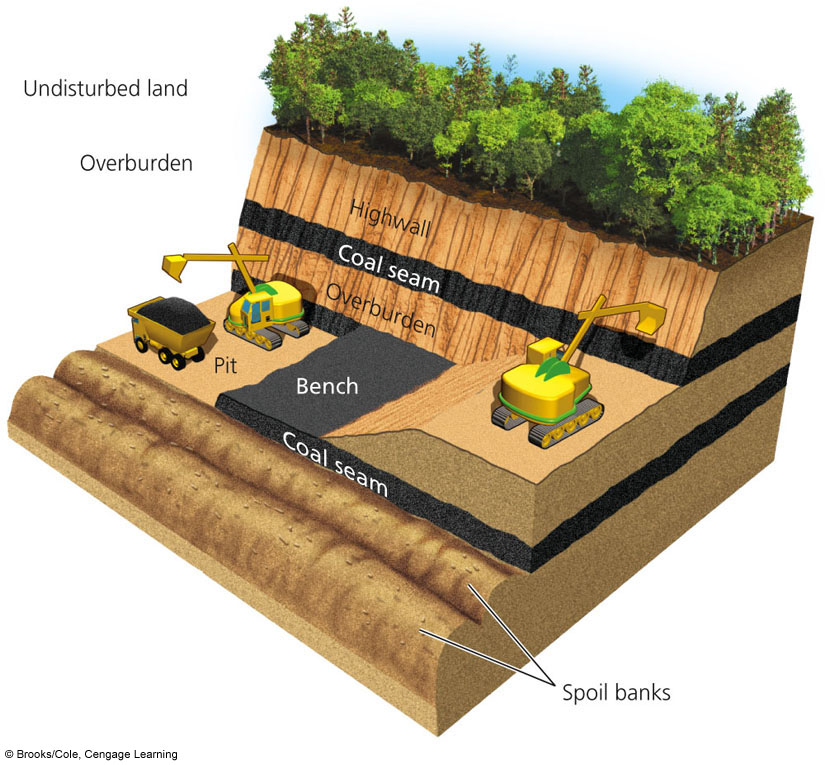 Natural Capital Degradation: Mountaintop Coal Mining in West Virginia, U.S.
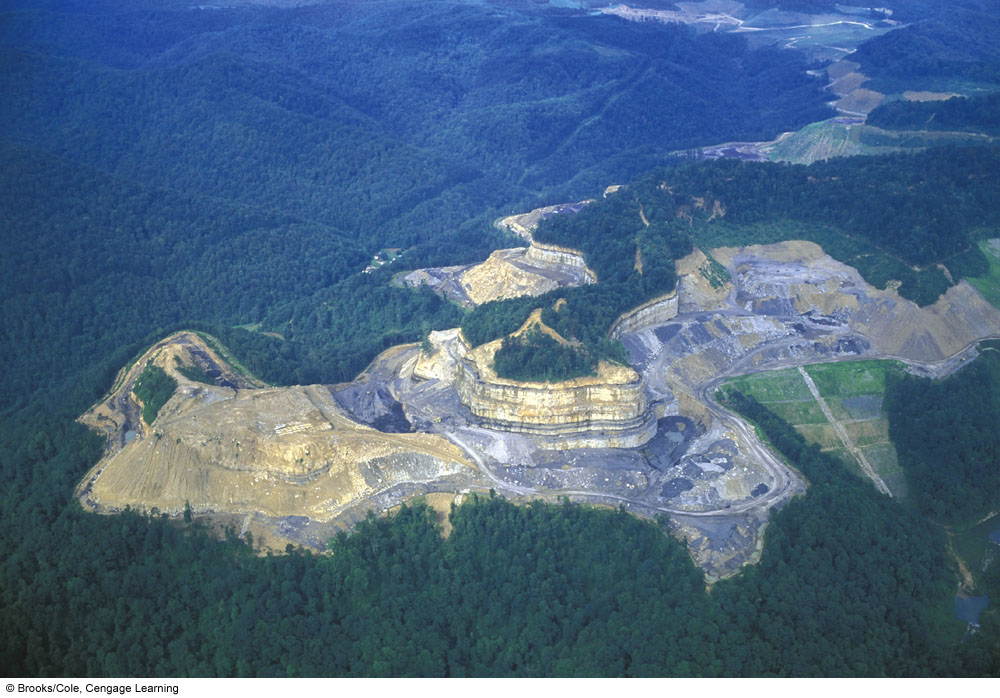 Mining Has Harmful Environmental Effects (1)
Scarring and disruption of the land surface
E.g., spoils banks

Loss of rivers and streams

Subsidence
Collapse of land above some underground mines
Mining Has Harmful Environmental Effects (2)
Major pollution of water and air

Effect on aquatic life

Large amounts of solid waste
Banks of Waste or Spoils Created by Coal Area Strip Mining in Colorado, U.S.
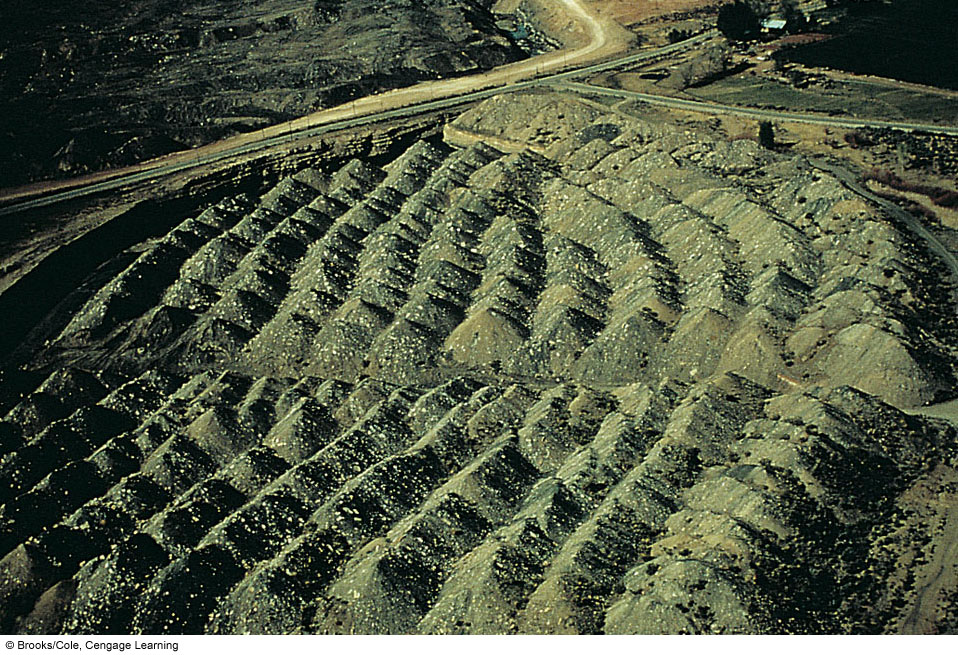 Illegal Gold Mine
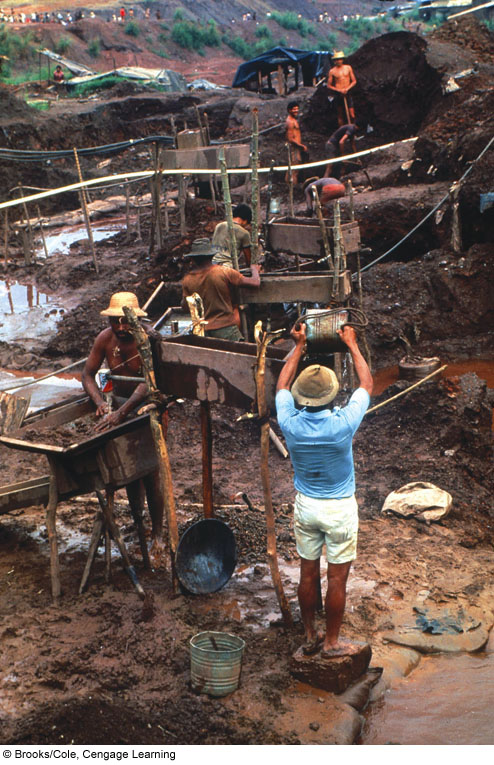 Ecological Restoration of a Mining Site in New Jersey, U.S.
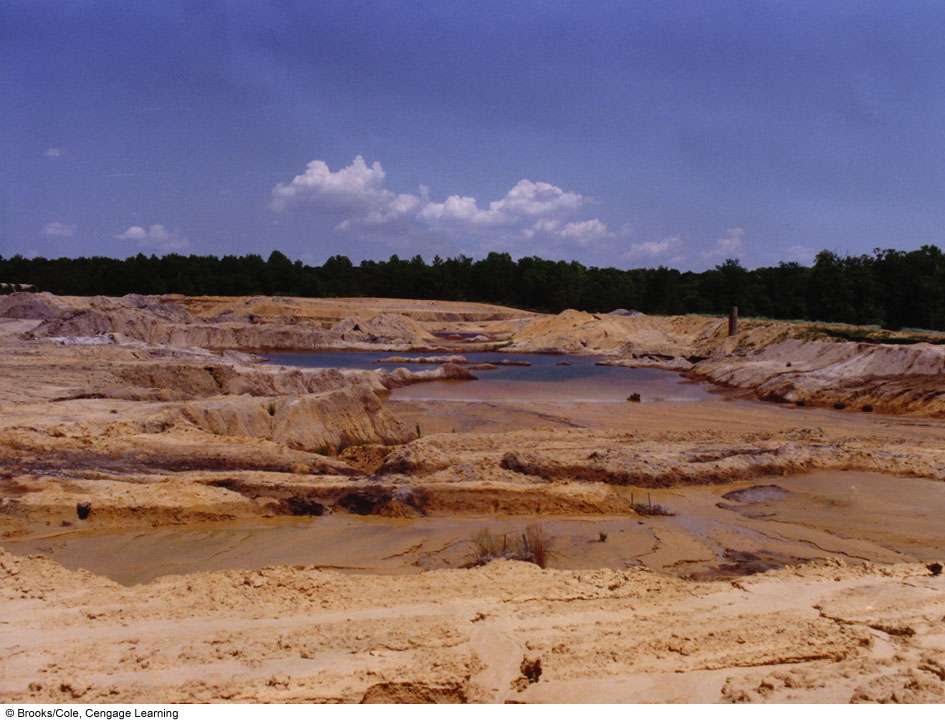 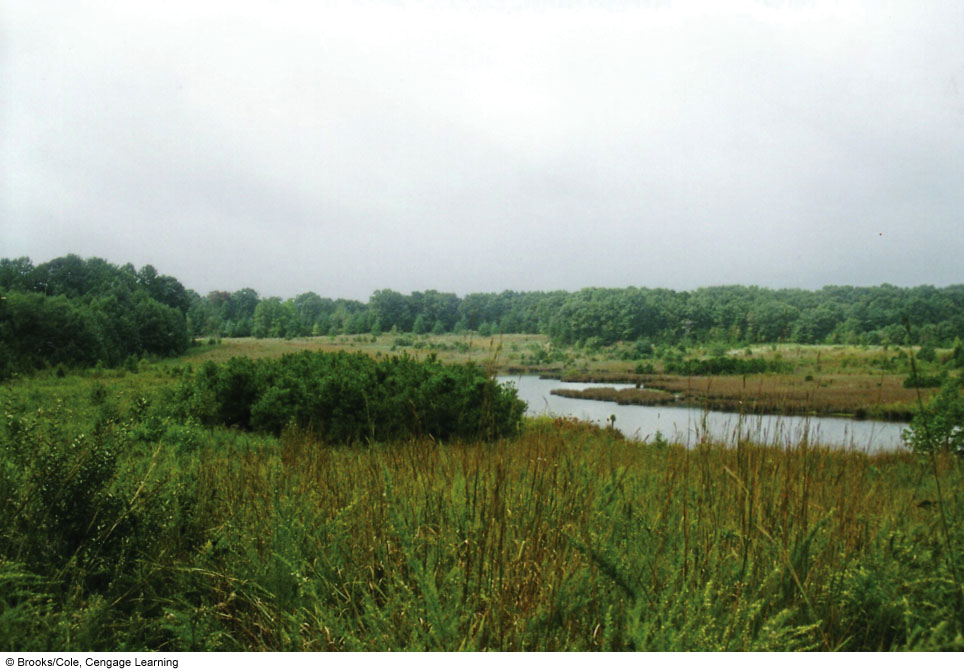 Removing Metals from Ores Has Harmful Environmental Effects (1)
Ore extracted by mining
Ore mineral (containing the desired metal and gangue)
Gangue (waste material)
Smelting (process of heating ores to release metals)

Water pollution
Removing Metals from Ores Has Harmful Environmental Effects (2)
Liquid and solid hazardous wastes produced 

Use of cyanide salt of extract gold from its ore
Summitville gold mine: Colorado, U.S.
Natural Capital Degradation: Summitville Gold Mining Site in Colorado, U.S.
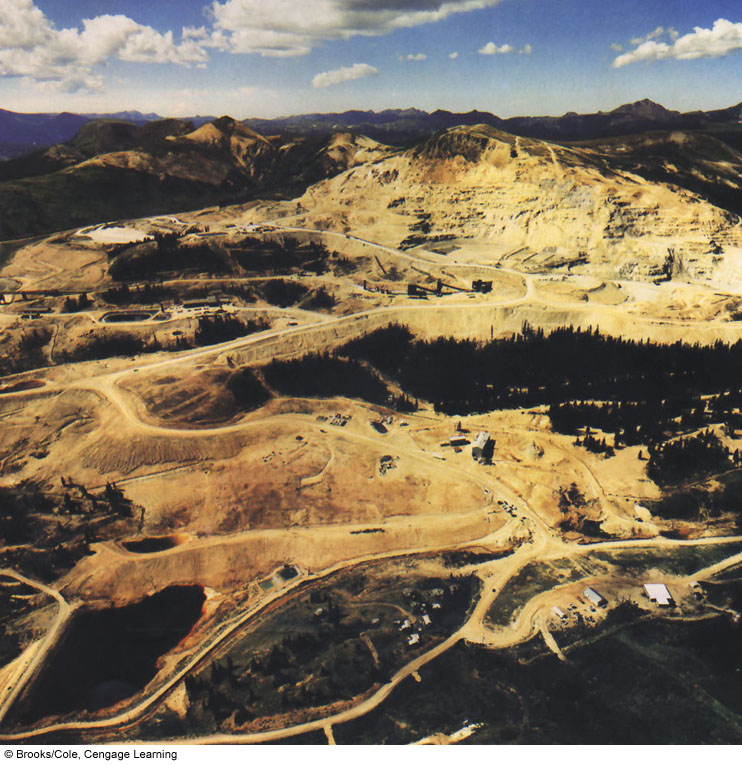 Mineral Resources Are Distributed Unevenly (1)
Most of the nonrenewable mineral resources supplied by
United States
Canada
Russia
South Africa
Australia
Mineral Resources Are Distributed Unevenly (2)
Strategic metal resources (essential for the country’s economy and military strength)
Manganese (Mn)
Cobalt (Co)
Chromium (Cr)
Platinum (Pt)
Supplies of Nonrenewable Mineral Resources Can Be Economically Depleted
Future supply depends on
Actual or potential supply of the mineral
Rate at which it is used

When it becomes economically depleted
Recycle or reuse existing supplies
Waste less
Use less
Find a substitute
Do without
Natural Capital Depletion: Depletion Curves for a Nonrenewable Resource
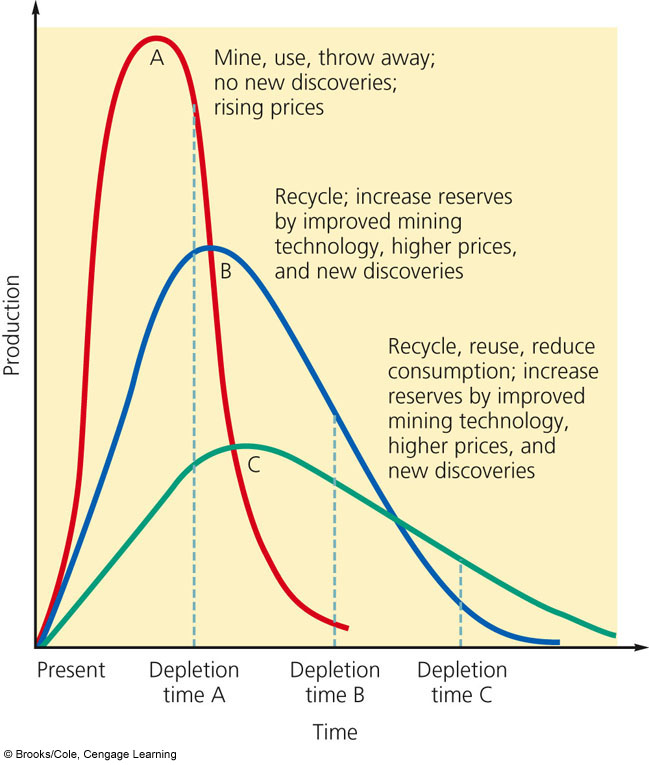 Market Prices Affect Supplies of Nonrenewable Minerals
Subsidies and tax breaks to mining companies keep mineral prices artificially low

Does this promote economic growth and national security?

Scarce investment capital hinders the development of new supplies of mineral resources
Is Mining Lower-Grade Ores the Answer?
Factors that limit the mining of lower-grade ores
Increased cost of mining and processing larger volumes of ore
Availability of freshwater
Environmental impact

Improve mining technology
Use microorganisms, in situ
Slow process
What about genetic engineering of the microbes?
Can We Extend Supplies by Getting More Minerals from the Ocean? (1)
Mineral resources dissolved in the ocean-low concentrations

Deposits of minerals in sediments along the shallow continental shelf and near shorelines
Can We Extend Supplies by Getting More Minerals from the Ocean? (2)
Hydrothermal ore deposits 

Metals from the ocean floor: manganese nodules
Effect of mining on aquatic life
Environmental impact
We Can Find Substitutes for Some Scarce Mineral Resources (1)
Materials revolution

Nanotechnology

Silicon

High-strength plastics
Drawbacks?
We Can Find Substitutes for Some Scarce Mineral Resources (2)
Substitution is not a cure-all
Pt: industrial catalyst
Cr: essential ingredient of stainless steel
We Can Recycle and Reuse Valuable Metals
Recycling
Lower environmental impact than mining and processing metals from ores

Reuse